We work at ELTE

Supervisor: Prof. Tamas Vicsek

Co-supervisor: Dr. Balint Szabó

About ELTE: Predecessor established in 1635.
Recently, a new campus has been built on the scenic banks of the Danube. This campus, Lágymányos Campus is now home to three faculties: Faculty of Informatics, Faculty of Science, and Faculty of Social Sciences
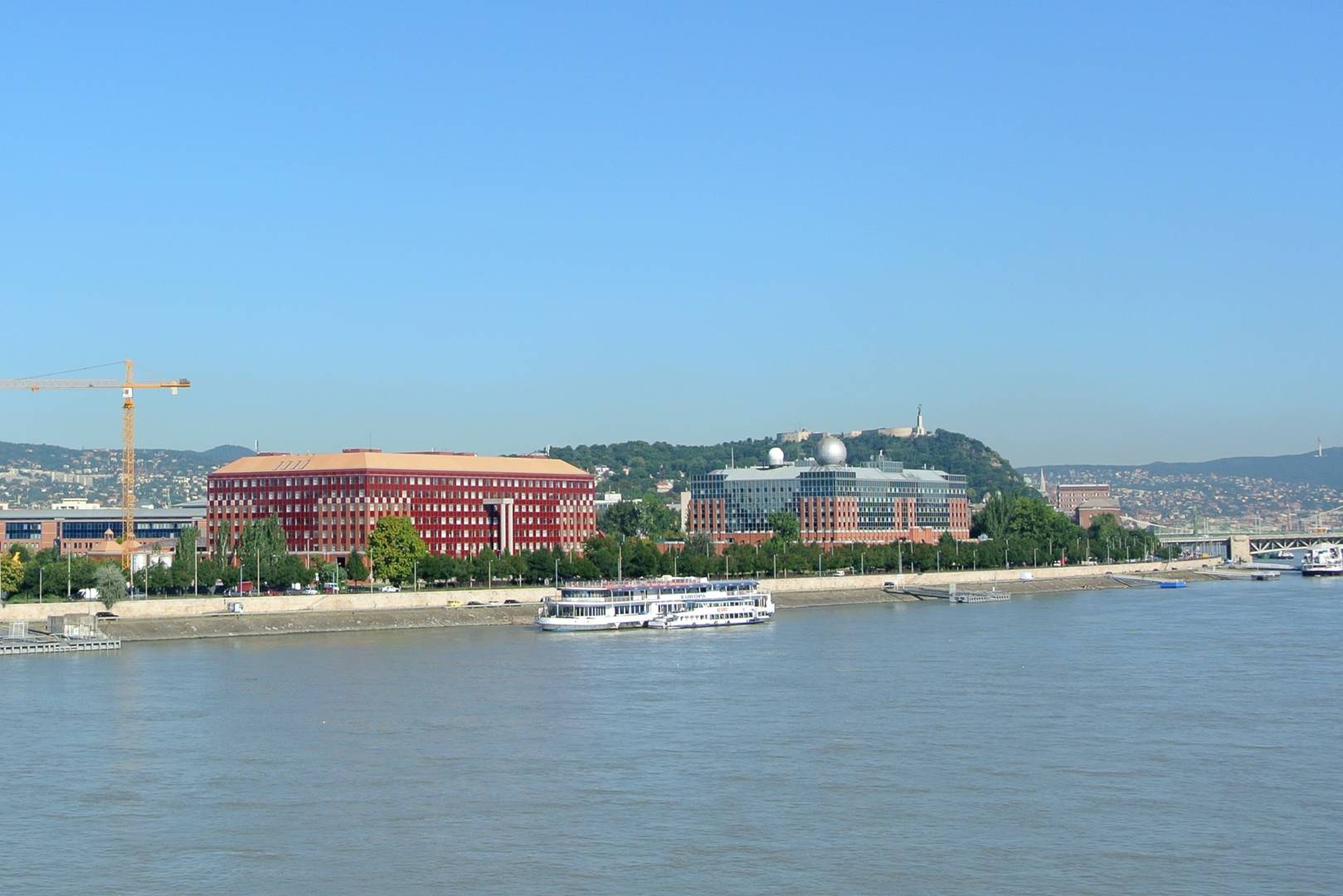 ELTE campus of faculties of sciences
Tamas Vicsek

http://hal.elte.hu/~vicsek
Tamas Vicsek is an emeritus Professor of Physics at the Biological Physics Department of Eotvos . Over the past 40 years he has been involved in doing computational and experimental research on fractals, pattern formation, granular materials, collective motion (bacterial colonies, flocks, crowds, drones) and the and structure and evolution of complex networks. He is a winner of several prestigious prizes  including the 2020 Lars Onsager prize of American Physical Society. 
Google Scolar: over 50,000 citations
Experiment, segregation of cells
Simulation of escaping people
Bálint Szabó

http://balintszabo.web.elte.hu/


Ide majd írod, amit gondosz

Valamint javasolnék ábrát is
Inflammation is an exciting and important phenomenon 

Our motivation for being part of the consortium efforts is based on our experience in simulation of cellular processes as well on our intention to obtain a better insight into the field.

We hope to receive interesting, unique related data and provide models that explain them in terms of simulations reproducing the observed behaviours